Worship as Basic Training
The Lord’s Supper
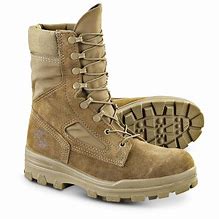 20 Therefore when you meet together, it is not to eat the Lord’s Supper, 21 for in your eating each one takes his own supper first; and one is hungry and another is drunk.																							   1 Corinthians 11:20-21
20 Therefore when you meet together, it is not to eat the Lord’s Supper, 21 for in your eating each one takes his own supper first; and one is hungry and another is drunk.																							   1 Corinthians 11:20-21
20 Therefore when you meet together, it is not to eat the Lord’s Supper, 21 for in your eating each one takes his own supper first; and one is hungry and another is drunk.																							   1 Corinthians 11:20-21
You cannot drink the cup of the Lord and the cup of demons; you cannot partake of the  table of the Lord and the table of demons.	
									1 Corinthians 10:21
Is not the cup of blessing which we bless a sharing in the blood of Christ? Is not the bread which we break a sharing in the body of Christ.	
									1 Corinthians 10:16
On the first day of the week, when we were gathered together to break bread, Paul began talking to them, intending to leave the next day, and he prolonged his message until midnight.									                            Acts 20:7
On the first day of the week, when we were gathered together to break bread, Paul began talking to them, intending to leave the next day, and he prolonged his message until midnight.									                            Acts 20:7
23 For I received from the Lord that which I also delivered to you, that the Lord Jesus in the night in which He was betrayed took bread; 24 and when He had given thanks, He broke it and said, “This is My body, which is for you; do this in remembrance of Me.” 25 In the same way He took the cup also after supper, saying, “This cup is the new covenant in My blood; do this, as often as you drink it, in remembrance of Me.”							         		1 Corinthians 11:23-25
23 For I received from the Lord that which I also delivered to you, that the Lord Jesus in the night in which He was betrayed took bread; 24 and when He had given thanks, He broke it and said, “This is My body, which is for you; do this in remembrance of Me.” 25 In the same way He took the cup also after supper, saying, “This cup is the new covenant in My blood; do this, as often as you drink it, in remembrance of Me.”							         		1 Corinthians 11:23-25
16 Is not the cup of blessing which we bless a sharing in the blood of Christ? Is not the bread which we break a sharing in the body of Christ? 17 Since there is one bread, we who are many are one body; for we all partake of the one bread.							         		1 Corinthians 10:16-17
participation (NIV, ESV)
communion (NKJV, KJV)
16 Is not the cup of blessing which we bless a sharing in the blood of Christ? Is not the bread which we break a sharing in the body of Christ? 17 Since there is one bread, we who are many are one body; for we all partake of the one bread.							         		1 Corinthians 10:16-17
So then, my brethren, when you come together to eat, wait for one another.									         							1 Corinthians 11:33
For as often as you eat this bread and drink the cup, you proclaim the Lord’s death until He comes.								         		1 Corinthians 11:26
26 While they were eating, Jesus took some bread, and after a blessing, He broke it and gave it to the disciples, and said, “Take, eat; this is My body.” 27 And when He had taken a cup and given thanks, He gave it to them, saying, “Drink from it, all of you; 28 for this is My blood of the covenant, which is poured out for many for forgiveness of sins. 29 But I say to you, I will not drink of this fruit of the vine from now on until that day when I drink it new with you in My Father’s kingdom.”														Matthew 26:26-29
22 While they were eating, He took some bread, and after a blessing He broke it, and gave it to them, and said, “Take it; this is My body.” 23 And when He had taken a cup and given thanks, He gave it to them, and they all drank from it. 24 And He said to them, “This is My blood of the covenant, which is poured out for many. 25 Truly I say to you, I will never again drink of the fruit of the vine until that day when I drink it new in the kingdom of God.” of God.”											   Mark 14:22-25
6 The Lord of hosts will prepare a lavish banquet for all peoples on this mountain;A banquet of aged wine, choice pieces with marrow,And refined, aged wine.7 And on this mountain He will swallow up the covering which is over all peoples,Even the veil which is stretched over all nations.8 He will swallow up death for all time,And the Lord God will wipe tears away from all faces,And He will remove the	the reproach of His people from all the earth;For the Lord has spoken.
										         			 Isaiah 25:6-8
I say to you that many will come from east and west, and recline at the table with Abraham, Isaac and Jacob in the kingdom of heaven
							 Matthew 8:11 (Luke 13:28-29)
13 But when you give a reception, invite the poor, the crippled, the lame, the blind, 14 and you will be blessed, since they do not have the means to repay you; for you will be repaid at the resurrection of the righteous.” 15 When one of those who were reclining at the table with Him heard this, he said to Him, “Blessed is everyone who will eat bread in the kingdom of God!”
													  Luke 14:13-15
28 “You are those who have stood by Me in My trials; 29 and just as My Father has granted Me a kingdom, I grant you 30 that you may eat and drink at My table in My kingdom, and you will sit on thrones judging the twelve tribes of Israel. 																Luke 22:28-30
7 Let us rejoice and be glad and give the glory to Him, for the marriage of the Lamb has come and His bride has made herself ready.” 8 It was given to her to clothe herself in fine linen, bright and clean; for the fine linen is the righteous acts of the saints.
9 Then he said to me, “Write, ‘Blessed are those who are invited to the marriage supper of the Lamb.’” And he said to me, “These are true words of God.”
											    Revelation 19:7-9